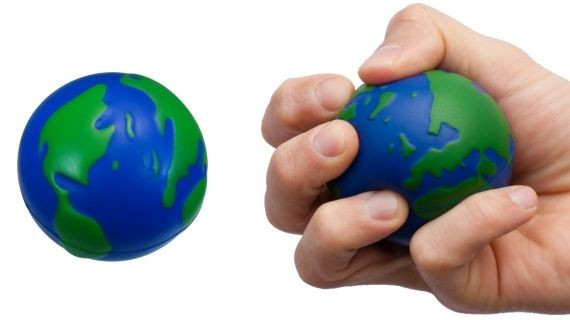 اتفاقية سايكس بيكو
سايكس بيكو: هي اتفاقية سرية تم عقدها في  16.05.1916
بين بريطانيا، فرنسا وروسيا خلال الحرب العالمية الاولى. سميت بهذا الاسم نسبة الى المندوب الانجليزي مارك سايكس والمندوب البريطاني جورج بيكو.
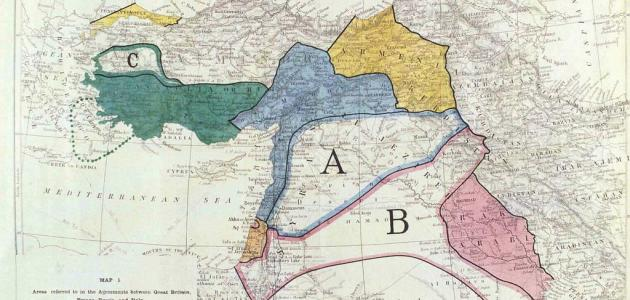 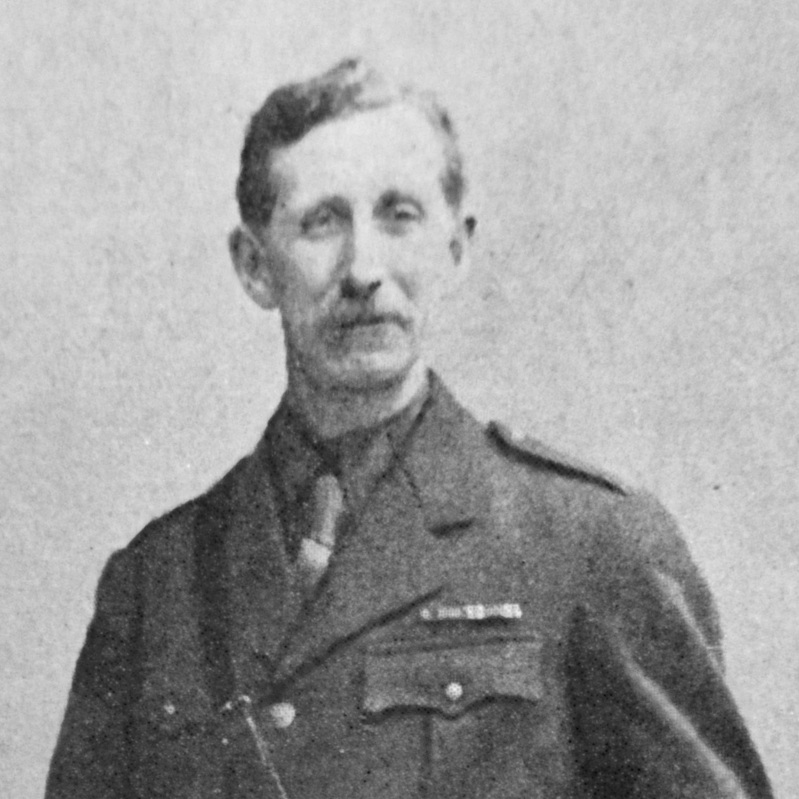 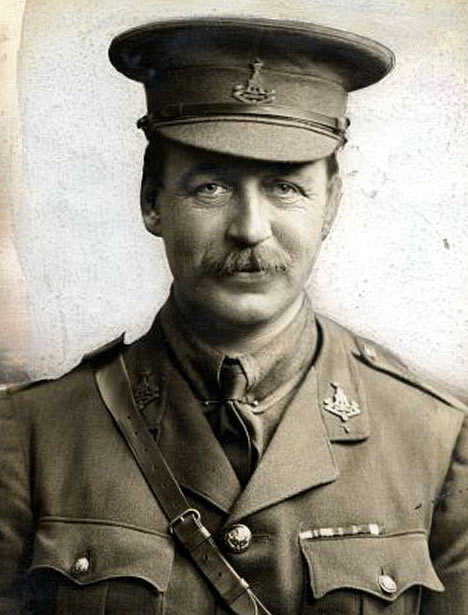 جورج - بيكو
مارك - سايكس
هدف عقد الاتفاقية: تقسيم اراضي الدولة العثمانية والاستيلاء على الاجزاء الاسيوية منها مع نهاية الحرب العالمية الاولى ومعاقبة الدولة العثمانية بسبب انضمامها للحرب الى جانب دول المركز( المانيا)
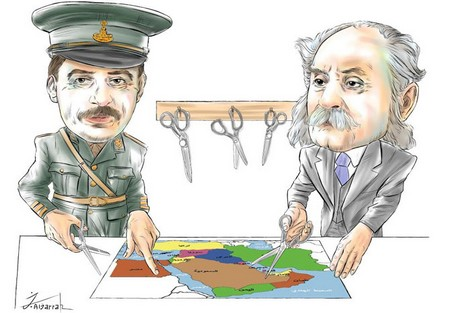 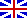 بريطانيا
فرنسا
تقسيم
اراضي الإمبراطورية العثمانيةوالاستيلاء على الاجزاء الاسيوية منها
بنود الاتفاقية الخاصة بالأقطار العربية
5. فلسطين دولية: اتفقت الدول الثلاث بريطانيا وفرنسا وروسيا انت تكون فلسطين دولية ما عدا مينائي عكا وحيفا التابعيين للنفوذ المباشر البريطاني وتسمى المنطقة السمراء. 
6. يُسمح بإقامة امارة او عدة امارات عربية في مناطق النفوذ غير المباشر A ,B
بالاتفاق مع الدولتين.
تم أيضا في العقد ضمن  مصلحة الحلفاء
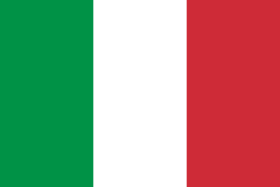 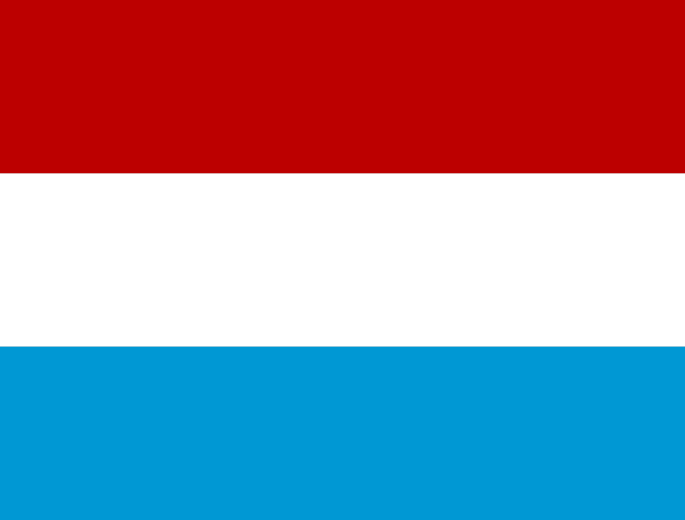 ايطاليا
روسيا
تحصل روسيا على:
* يجب أن يأخذ في الاعتبار أي تقسيم في المناطق  مطالبات إيطاليا في المناطق الآسيوية وفي تركيا
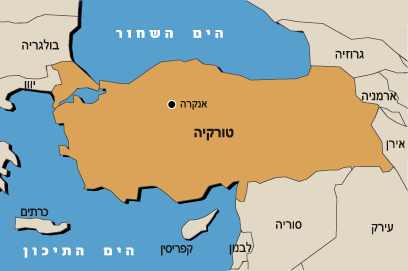 كيف انعكست مصالح كل من بريطانيا وفرنسا في هذه الاتفاقية
1. كان لبريطانيا مصالح اقتصادية في العراق وفلسطين وتعتبر الطريق الحيوي لبريطانيا للوصول الى مستعمراتها في الشرق الاقصى.


2. كان لفرنسا مصالح تاريخية، ثقافية ودينية في سوريا ولبنان خاصة فيما يتعلق بطائفة الموارنة في لبنان
ويبقى السؤال
هل تعتقد أن اتفاقية سايكس بيكو هي تعبير عن إرادة شرعية أو حق لدول القوى؟
باحترام المعلمة منى غنايم